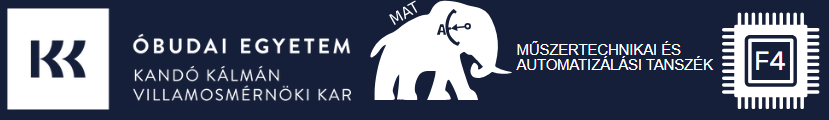 Title
Name
Consultant: name
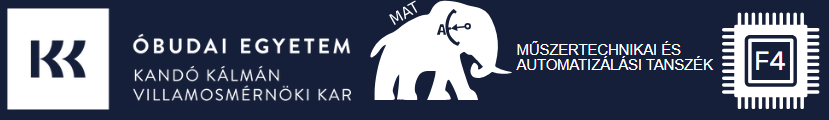 Content
A
S
D
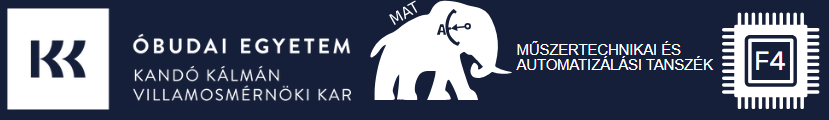 Introduction, objectives
Specification
This can be 2 slides.
asdf
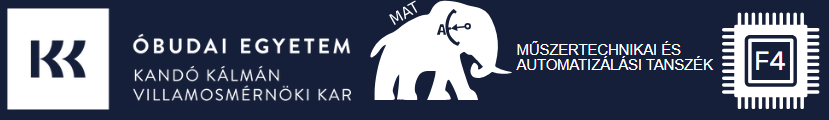 Logic system design
if you have
S
D
Figure
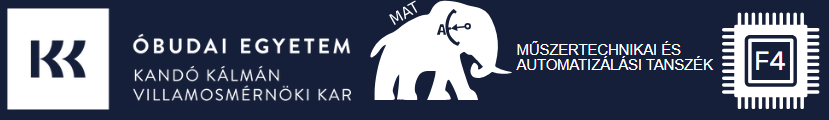 Physical system design
if you have
S
D
Kép
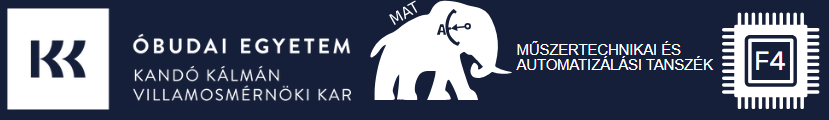 Description of solution
A
S
D
Kép
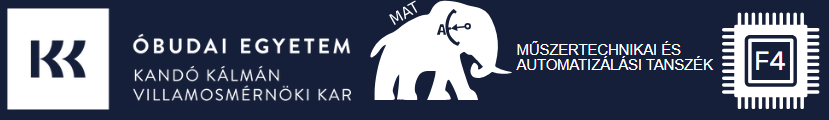 Software background
A
S
D
Kép
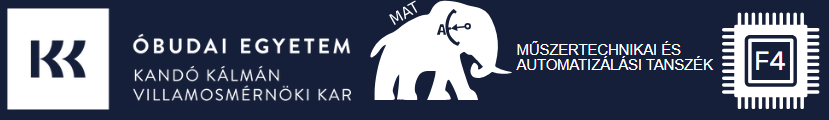 Results/Description of work
A
S
D
Kép
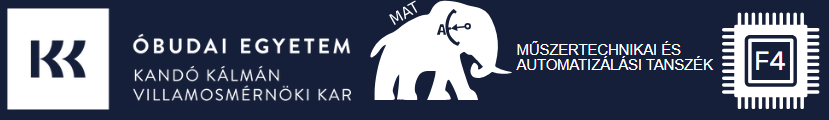 Development opportunities
Kép
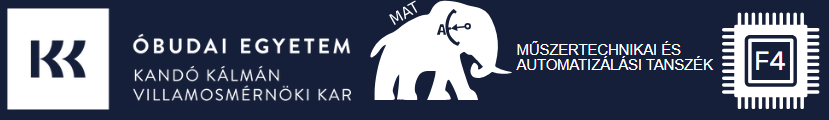 Summary
A
S
D
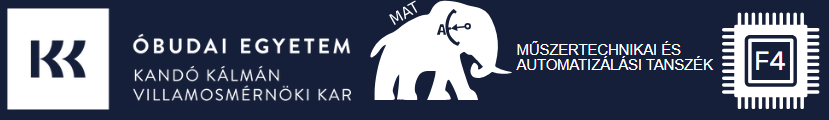 Thank you for your kind attention!
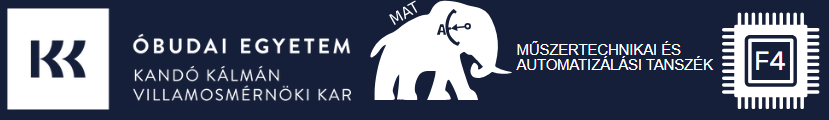 Questions & Answers
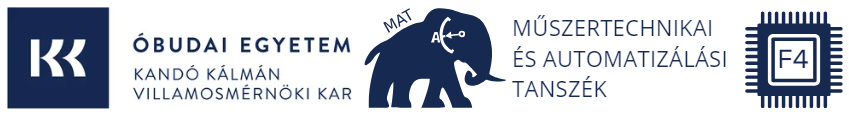 ELSŐ DIA
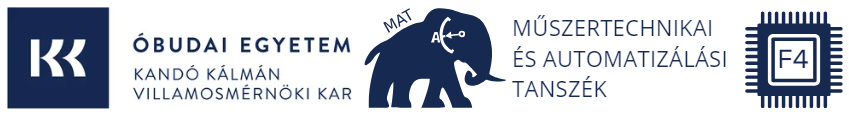 Tartalom
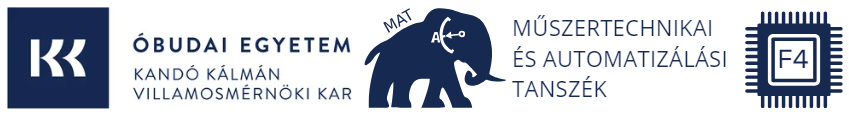 ASD
ASD
asdfgh
asdf
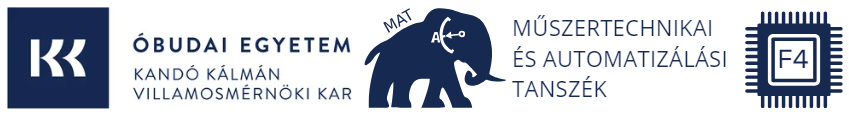 ASD
asdf
Kép
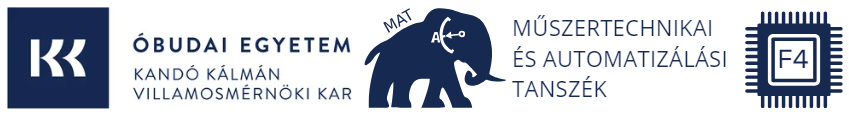 Köszönöm a megtisztelő figyelmet!